Un Modèle structurel des usages de l’audioguide Nintendo 3ds du musée du LouvreObservations tirées de la comparaison résultats/objectifs initiauxAnne Krebs - Agnès Alfandari . Rencontres numériques. 22 octobre 2013
Modèle
Résultats : classes
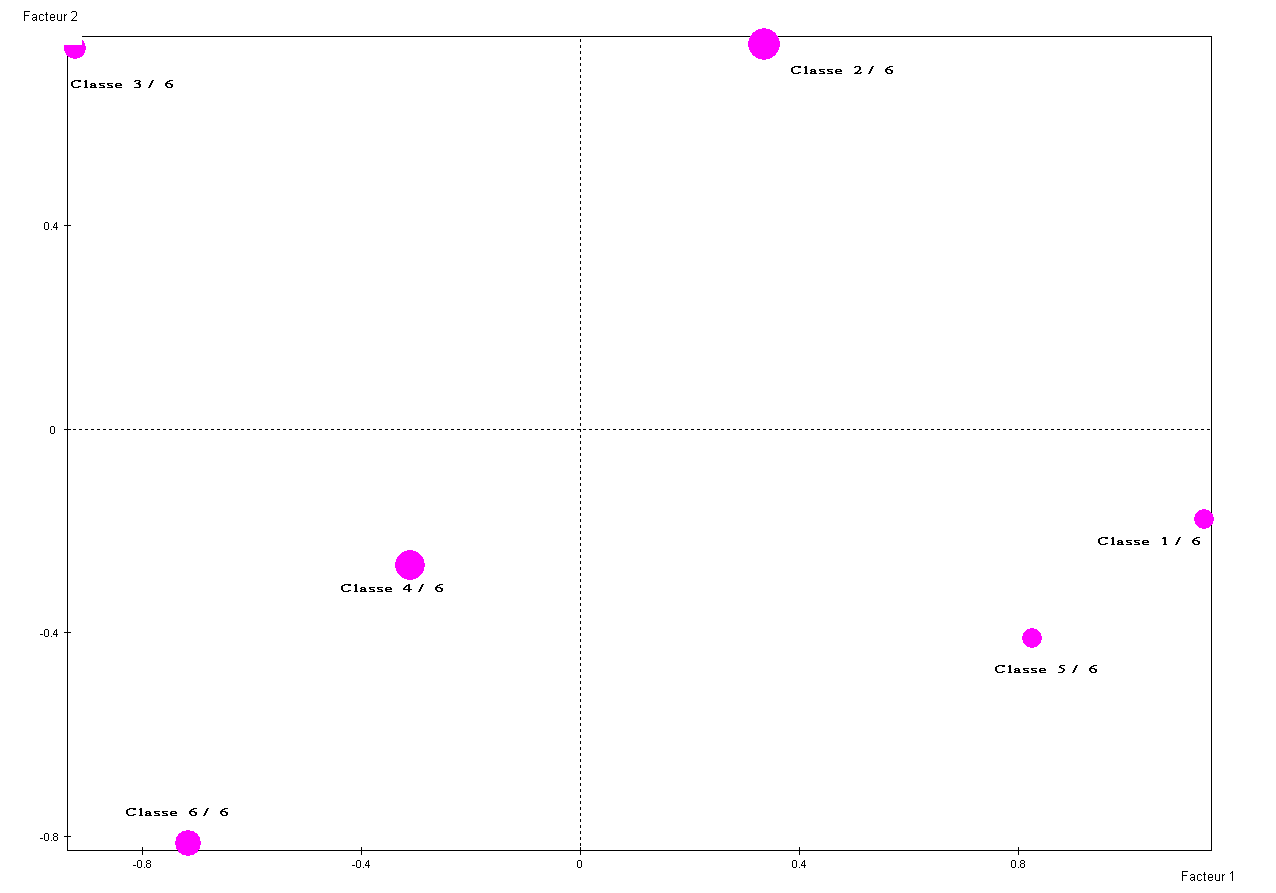 Résultats : poids des classes
Âge
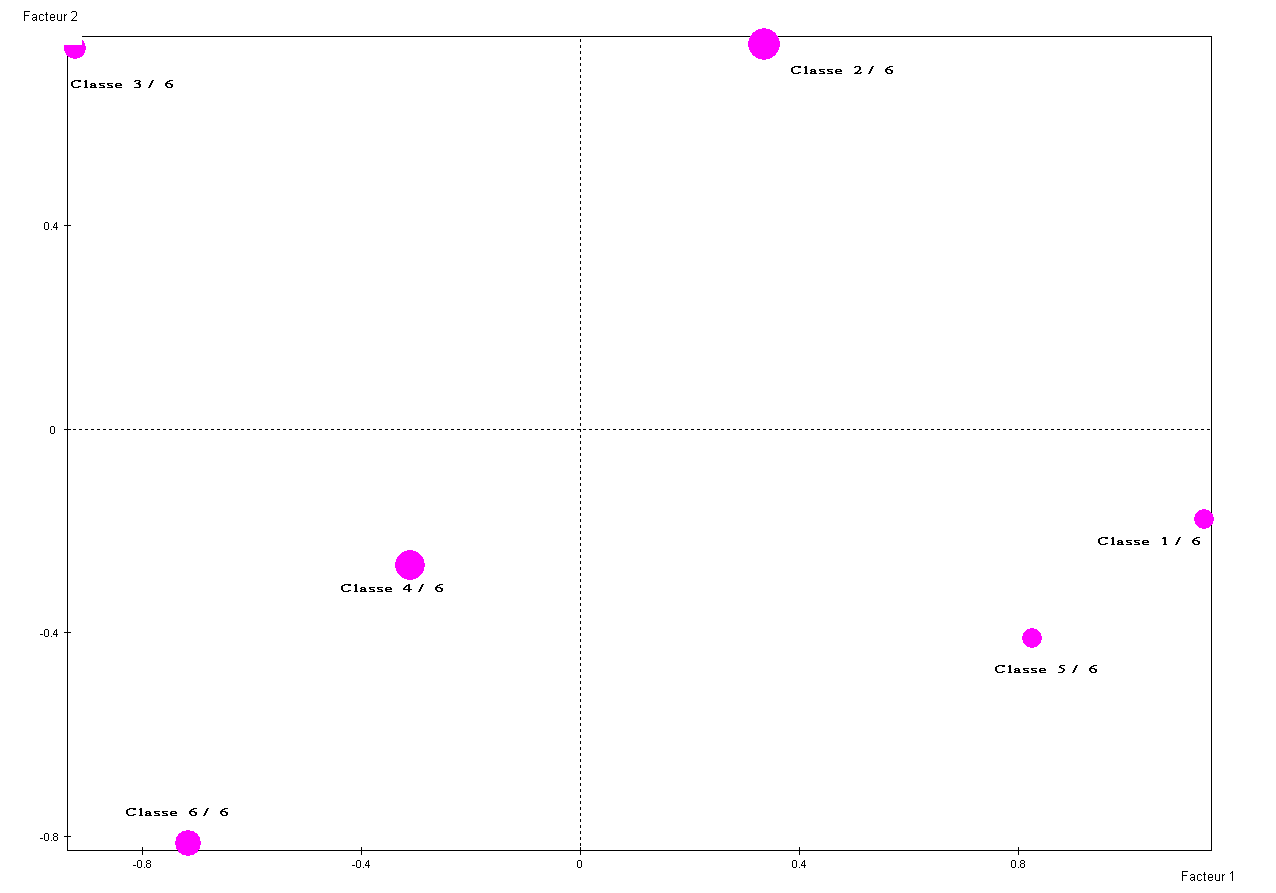 15%
21%
Capital 
technologique
Capital 
culturel
13%
21%
13%
17%
Origine
Résultats : profils
Les jeunes adultes étrangers à fort capital culturel et technologique
Les adolescents primo-visiteurs du  Louvre
Les familles étrangères en situation touristique
Les amateurs du Louvre 
et des musées
Les séniors franciliens non technophiles
Les technophiles non connaisseurs en art
Résultats : projets d’usage de la console
Découvrir et approfondir ses connaissances de façon ludique et technologique
Découvrir le Louvre pour la 1ère fois
Approfondir ses connaissances grâce à un audioguide
Visiter en famille
S’orienter dans le musée et être guidé durant la visite
S’orienter dans le musée et avoir des explications sur les œuvres et les collections
Caractérisation des classes (trajectoire générationnelle)
Principaux constats
Principaux constats
Appréciation dépendante de :

Expérience et connaissance des musées (ou pas)

Expérience et connaissance du Louvre (ou pas)

Compétences techniques et technologiques (ou pas)
Principaux constats
Appréciation dépendante du type de projet de visite :


Découvrir / S’orienter dans le musée

Approfondir / Enrichir ses connaissances
Principaux constats
Trois grandes logiques d’usages de la console

Usage riche et « exhaustif »

Usage sélectif choisi

Usage sélectif subi
Les résultats de l’étude face aux objectifs initiaux
Un objectif global : Améliorer la qualité et l’attractivité du service

Des objectifs internes : 
	améliorer le taux de prise
	moderniser l’image du musée
	développer les publics (garantir l’attraction du jeune public)

Des objectifs externes : 
	proposer des contenus et usages adaptés aux différents publics
	améliorer le guidage, la localisation dans les espaces
	enrichir l’expérience de visite
Objectifs/résultats : améliorer le taux de prise
Très forte augmentation du taux de prise et, compte tenu de la forte fréquentation, 	du nombre de guides loués. (Arrivée du nouveau guide en avril 2012)
+
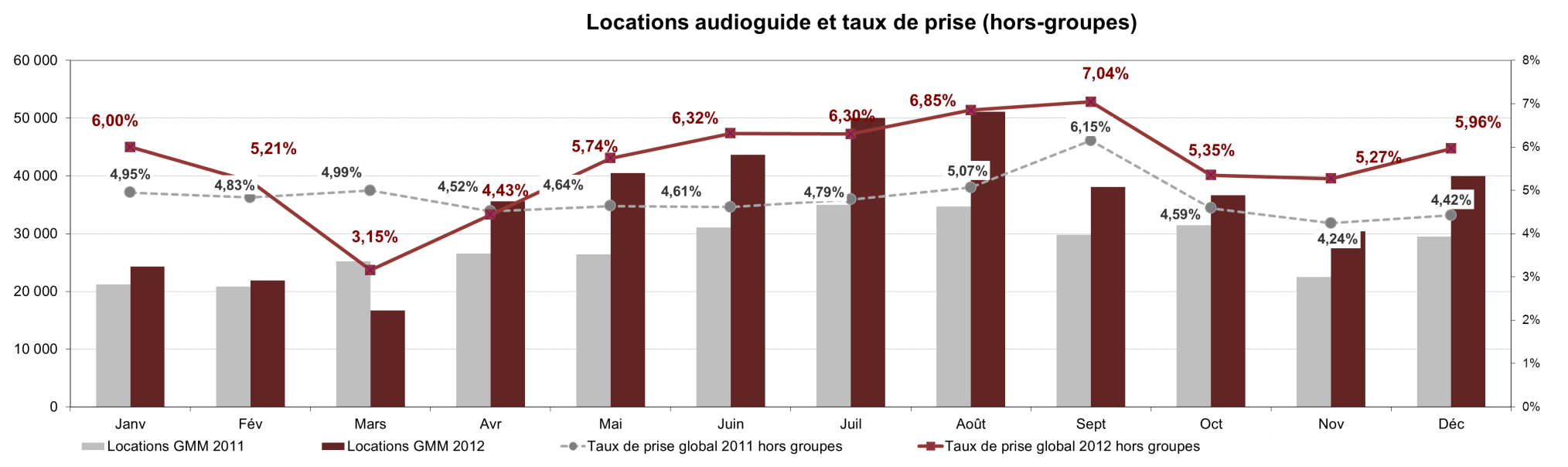 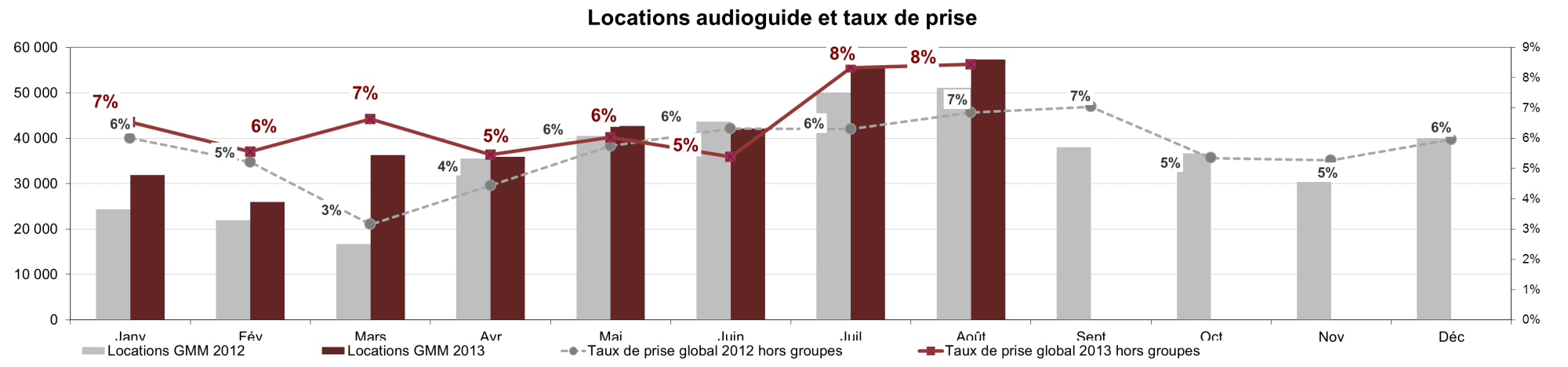 Objectifs/résultats : moderniser l’image du musée
+ Une couverture média très importante, un « buzz » très positif, un fort enthousiasme.
+ Apparition de nouvelles motivations de visites : visiter le Louvre avec un outil moderne et performant, de façon plus ludique, envie de tester la console.
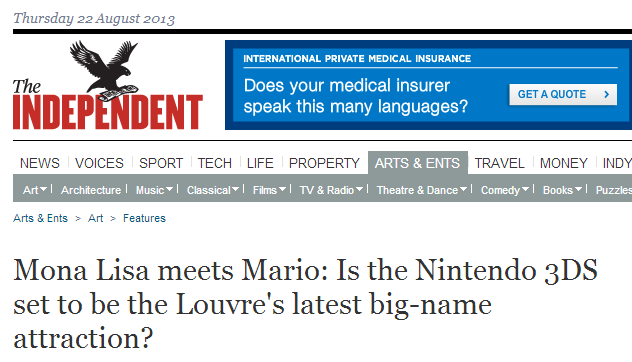 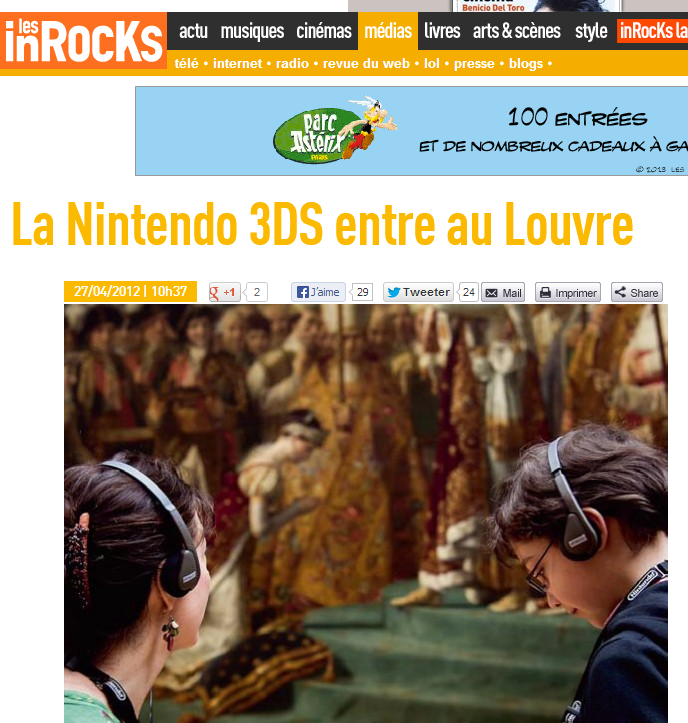 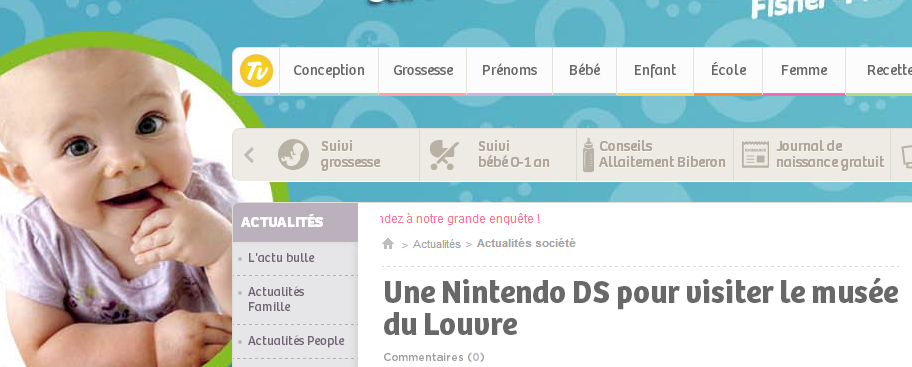 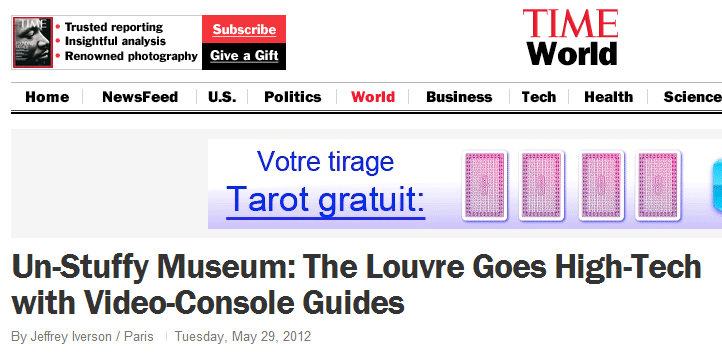 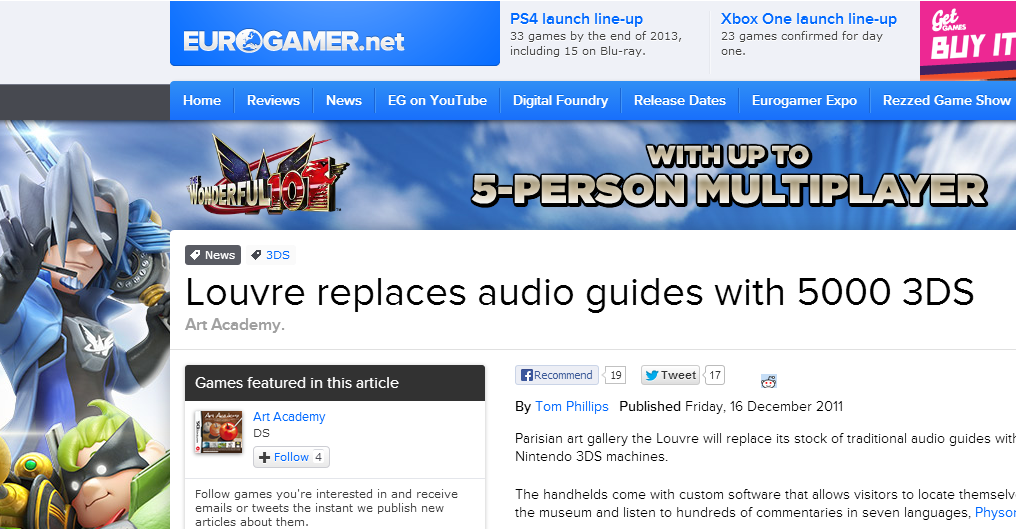 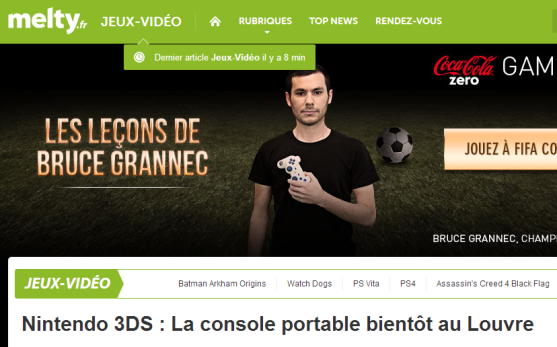 Objectifs/résultats : développer les publics (garantir l’attraction des jeunes)
60 % des utilisateurs de l’audioguide ont moins de 30 ans
2/3 des utilisateurs ne sont pas des usagers traditionnels de l’audio guidage
La DS conforte et augmente la proportion de jeunes usagers
La DS attire dans une proportion considérable de nouveaux usagers
+
-
Chez les plus jeunes (15-17 ans [15%]), l’effet d’attraction est réel mais sans effet de transformation. Il sont globalement peu satisfaits de leur visite.
+/-
Les technophiles non connaisseurs en art semblent être attirés par l’association Louvre/Nintendo et la promesse d’une visite plus ludique. Ils sont assez satisfaits sans toutefois être dithyrambiques.
+
Les jeunes adultes (18-25 ans [21%]) sont très satisfaits. Ils sont le cœur de cible de la nouvelle offre.
Objectifs/résultats : proposer des contenus et des usages adaptés
Les touristes en famille, primo visiteurs, ont des difficultés à s’orienter et à bien utiliser l’appareil
Les contenus ne répondent pas aux attentes des adolescents qui finissent par abandonner l’appareil
L’écoute de l’offre est beaucoup mieux répartie (parcours, incontournables, offre famille, commentaires)
Les jeunes étrangers amateurs et technophiles exploitent toutes les possibilités de l’offre lors d’une visite très exhaustive
+/- les séniors plébiscitent les commentaires mais font un usage très limité de la DS, les technophiles peu connaisseurs en art apprécient la visite plus ludique et les fonctionnalités d’orientation
Objectifs/résultats : améliorer le guidage
Le nouveau guide apporte globalement des améliorations mais laisse de coté certains publics pour qui la DS peut même représenter une difficulté supplémentaire.

Pour  72 % le plan permet de s’orienter facilement / 14 % avec l’ancien guide
La nécessité de recourir à d’autres aides : plan guide, les panneaux muraux d’orientation, agents dans les salles reste forte

Les familles en situation touristiques et les séniors franciliens en forte demande d’orientation ont eu de grandes difficultés à utiliser cette fonctionnalité.
Objectifs/résultats : enrichir l’expérience de visite
Faciliter la visite
Mieux regarder
Apprendre
accéder
à des
informations
sur les œuvres
38 % très satisfaits
43 % plutôt satisfaits
Découvrir des œuvres
Mieux s’orienter
S’isoler
profiter
Conclusions
Bonne satisfaction globale
Forte augmentation du taux de prise
Bénéfice en terme d’image qui concoure à l’élargissement du public
Nécessité d’améliorer la prise en main, le mode d’emploi, et les modes d’utilisation simplifiées pour certains publics cibles. 
Offres complémentaires, alternatives, innovantes et ludiques pour les adolescents.